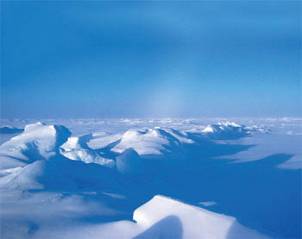 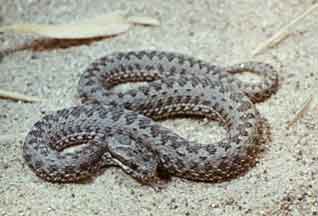 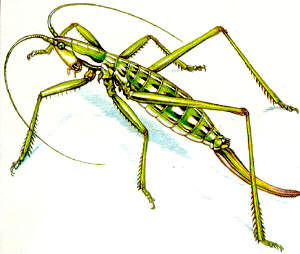 ПРИРОДНЫЕ ЗОНЫ РОССИИ:
ЗОНА СТЕПЕЙ
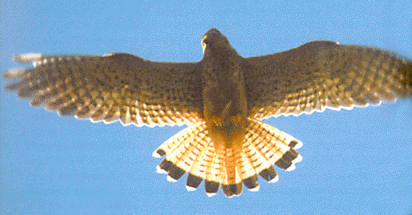 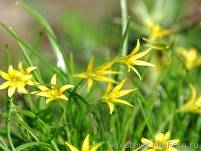 ОКРУЖАЮЩИЙ МИР, 4 КЛАСС
УМК «ГАРМОНИЯ»
МАРЧЕНКО Е.В.
МОУ СОШ №3
Г. КРАСНЫЙ СУЛИН РОСТОВСКАЯ ОБЛ.
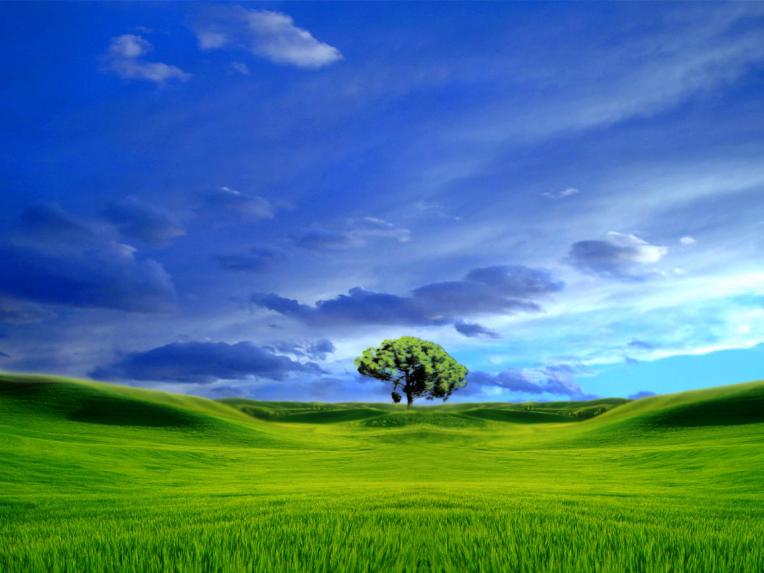 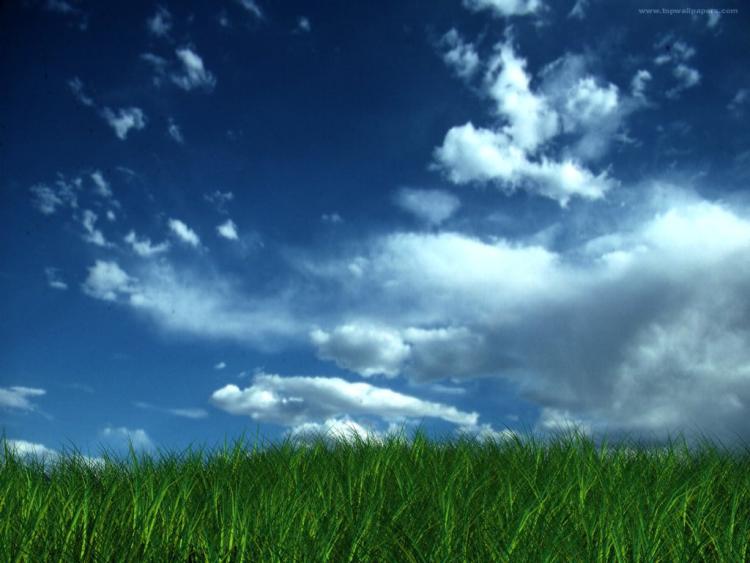 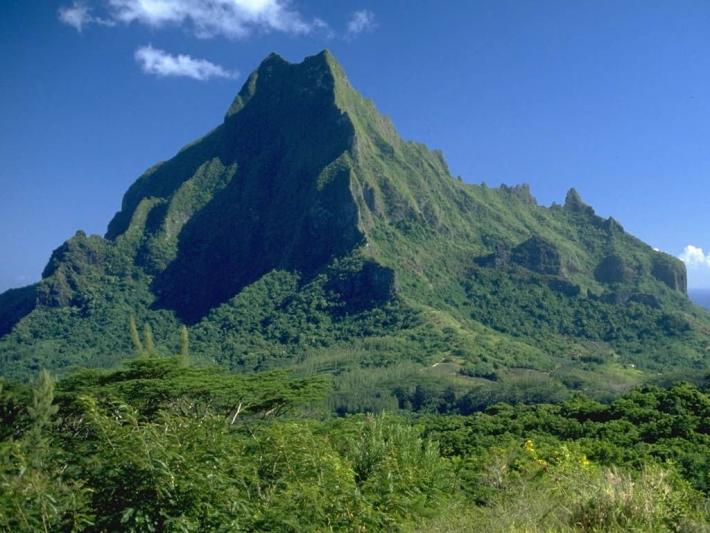 ПРИРОДНЫЕ ЗОНЫ РОССИИ
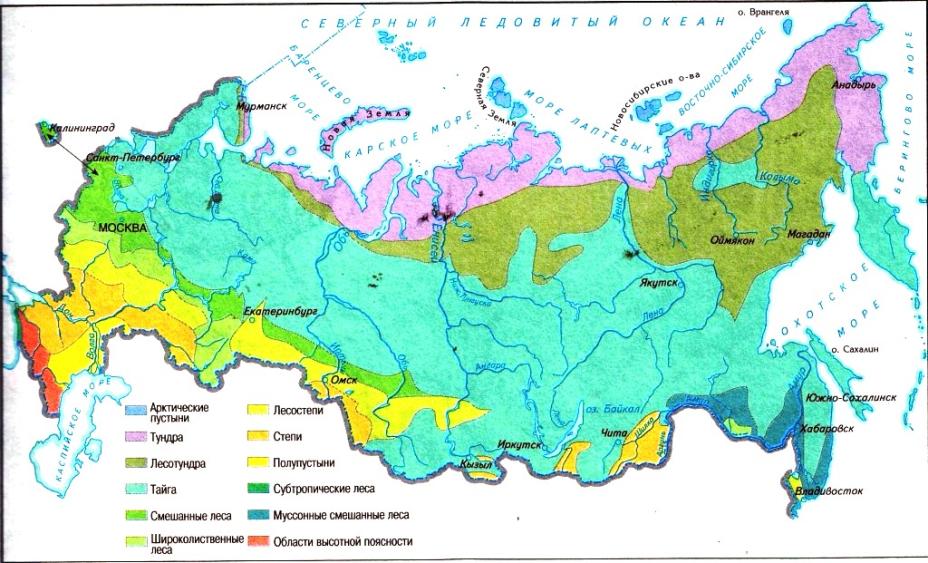 КЛИМАТ
В СТЕПНОЙ ЗОНЕ БОЛЬШЕ СОЛНЕЧНОГО СВЕТА И ТЕПЛА, 
МЕНЬШЕ ОСАДКОВ. СНЕГОВОЙ ПОКРОВ НЕБОЛЬШОЙ,
ЛЕЖИТ 2-3 МЕСЯЦА. ЗАМЕРЗАЕТ ТОЛЬКО ПОВЕРХНОСТНЫЙ СЛОЙ ПОЧВЫ.
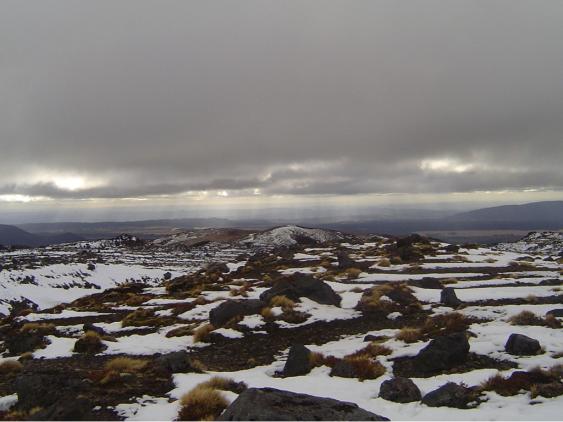 ЛЕТО ПРОДОЛЖИТЕЛЬНОЕ, ЖАРКОЕ,
МНОГО ЯСНЫХ, СОЛНЕЧНЫХ ДНЕЙ.
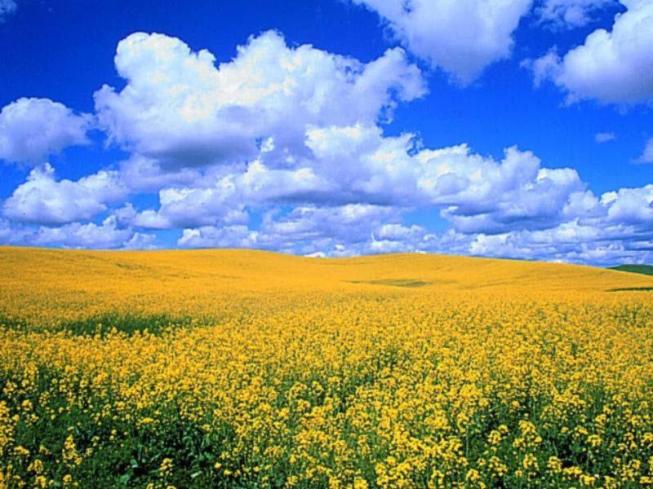 ДОЖДИ ЧАЩЕ ЛИВНЕВЫЕ, 
ПОСЛЕ КОТОРЫХ ОБРАЗУЮТСЯ ОВРАГИ.
ДУЮТ ИСУШАЮЩИЕ ПОЧВУ ВЕТРЫ-СУХОВЕИ.
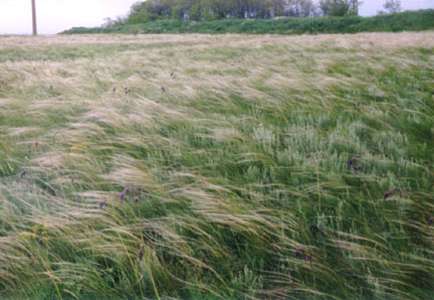 ИНОГДА В СТЕПИ ВОЗНИКАЮТ ПЫЛЕВЫЕ БУРИ, СМЕРЧИ.
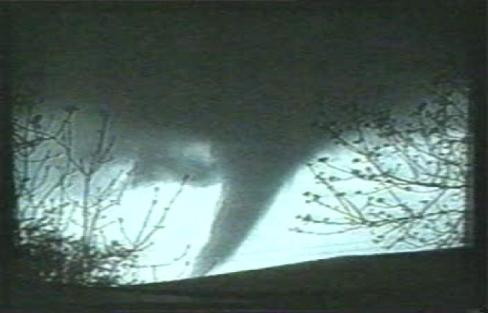 НЕДОСТАТОК ВЛАГИ-ГЛАВНАЯ ПРИЧИНА БЕЗЛЕСЬЯ 
СТЕПНОЙ ЗОНЫ.
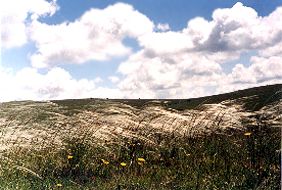 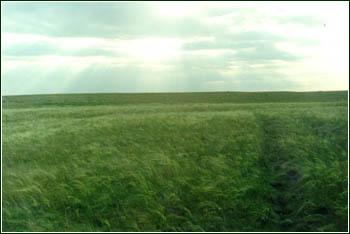 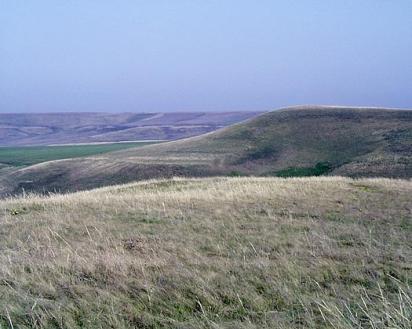 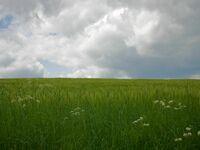 ЗОНА СТЕПЕЙ
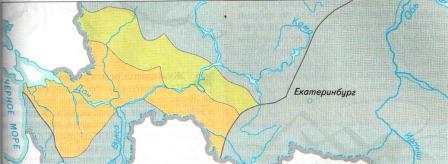 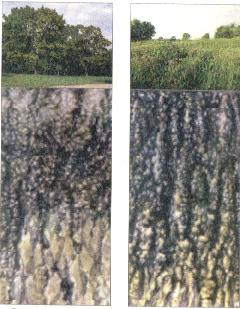 ГЛАВНОЕ ОТЛИЧИЕ СТЕПЕЙ- ЭТО БОГАТЫЕ ПЕРЕГНОЕМ 
ЧЕРНОЗЁМНЫЕ ПОЧВЫ ГЛУБИНОЙ БОЛЕЕ МЕТРА.
ЛЕСНАЯ ПОЧВА
ПОЧВА СТЕПИ
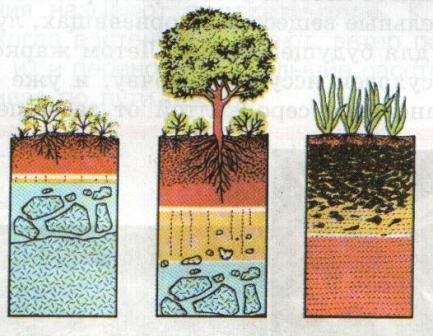 ТУНДРА
ЛЕС
СТЕПЬ
СРЕДИ СТЕПНЫХ ТРАВ
 ВЫДЕЛЯЮТСЯ КОВЫЛИ
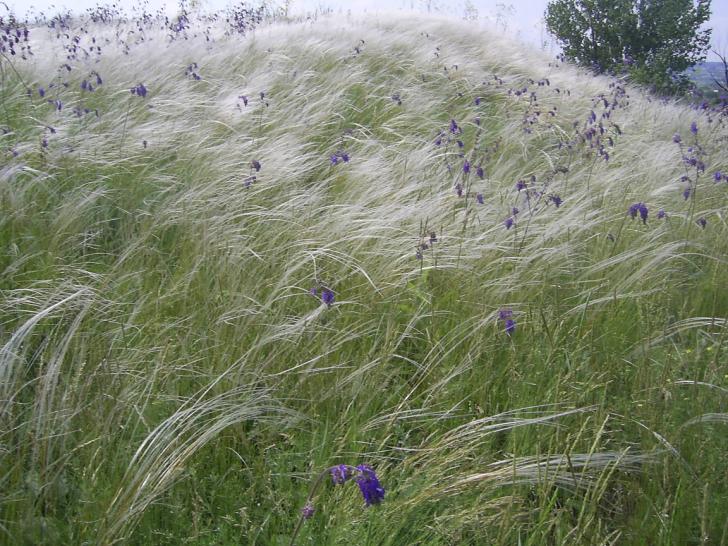 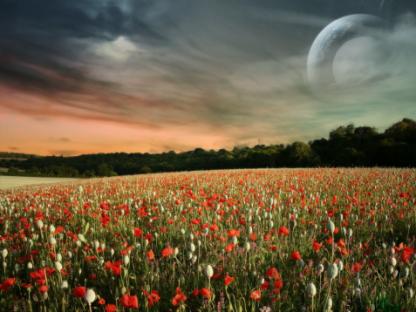 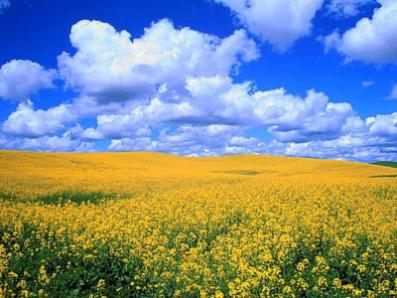 СТЕПЬ ВЕСНОЙ
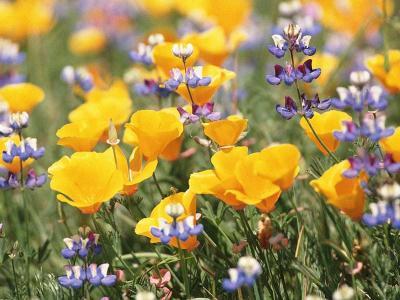 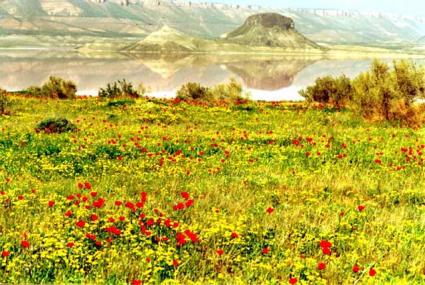 ЦВЕТЫ СТЕПИ
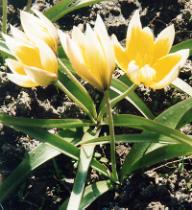 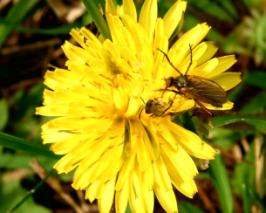 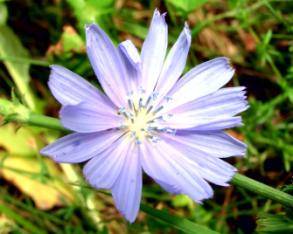 ТЮЛЬПАН
ОДУВАНЧИК
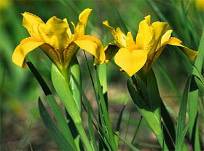 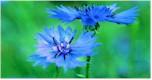 ЦИКОРИЙ
ВАСИЛЁК
ИРИС
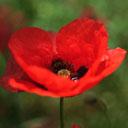 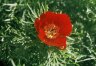 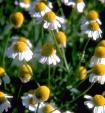 ПИОН
МАК
РОМАШКА
ТРАВЫ СТЕПИ
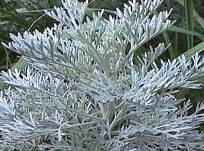 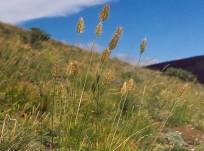 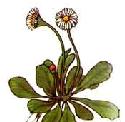 ЖИТНЯК
ПОЛЫНЬ
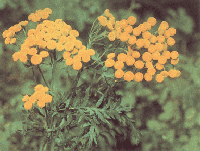 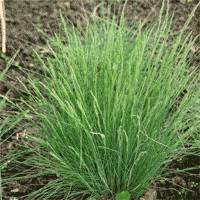 МАТЬ-И-МАЧЕХА
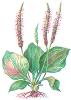 ПИЖМА
ТИПЧАК
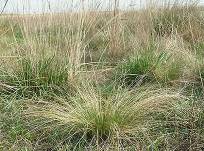 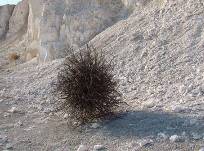 ПОДОРОЖНИК
КОВЫЛЬ
ПЕРИКАТИ-ПОЛЕ
ТРАВОЯДНЫЕ  МЛЕКОПИТАЮЩИЕ
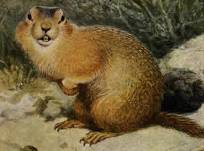 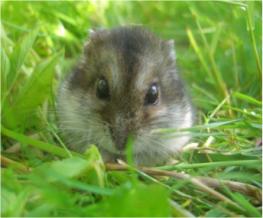 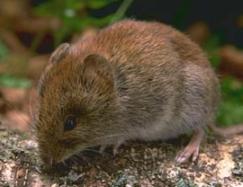 ПОЛЁВКА
СУСЛИК
ХОМЯК
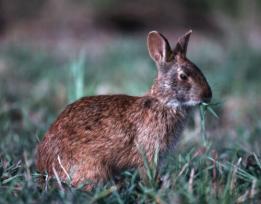 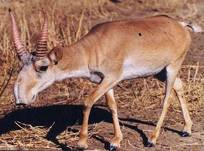 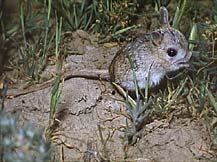 ЗАЯЦ
ТУШКАНЧИК
САЙГАК
ХИЩНИКИ СТЕПИ
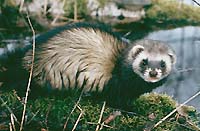 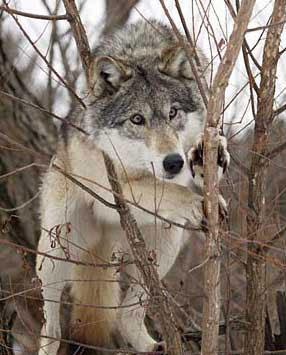 ХОРЁК
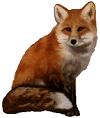 ВОЛК
ЛИСИЦА
ПРЕСМЫКАЮЩИЕСЯ СТЕПИ
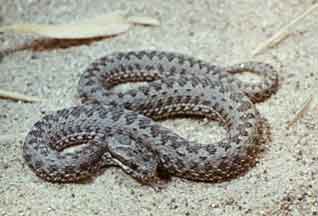 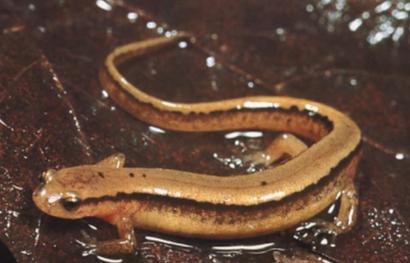 ГАДЮКА
ЯЩЕРИЦА
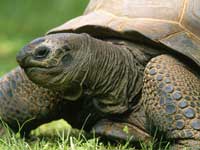 ЧЕРЕПАХА
ХИЩНЫЕ ПТИЦЫ
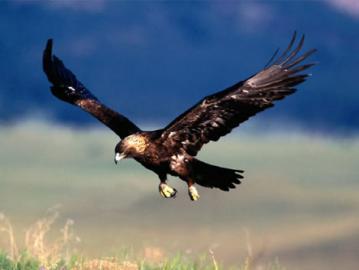 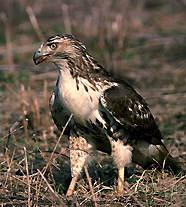 СТЕПНОЙ ОРЁЛ
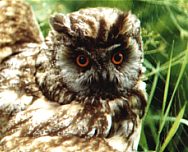 ЯСТРЕБ
СОВА
ПТИЦЫ, ГНЕЗДЯЩИЕСЯ НА ЗЕМЛЕ
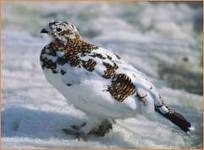 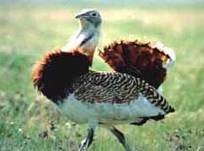 КУРОПАТКА
ДРОФА
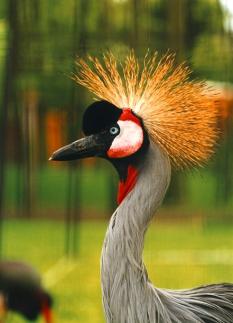 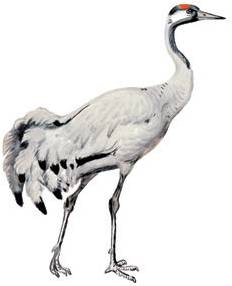 ЖУРАВЛЬ-КРАС АВКА
ЖУРАВЛЬ
НАСЕКОМЫЕ СТЕПИ
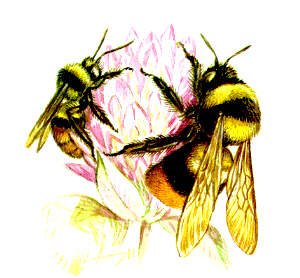 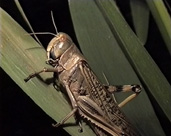 КУЗНЕЧИК
ШМЕЛЬ
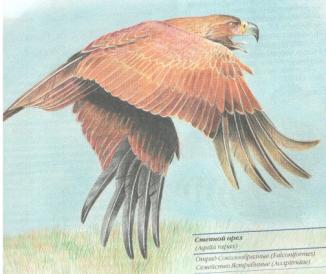 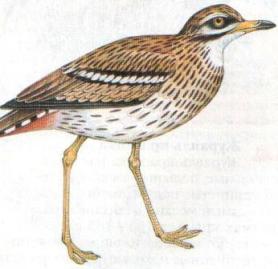 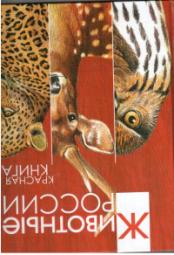 СТЕПНОЙ ОРЁЛ
АВДОТКА
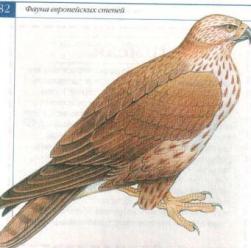 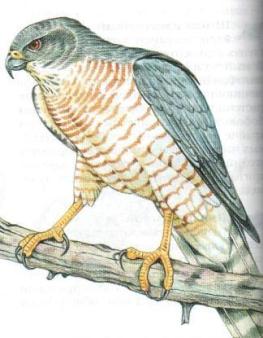 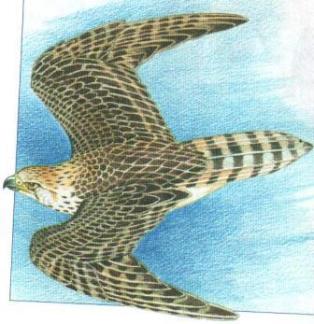 КУРГАННИК
БЕЛОБАН
ТЮВИК
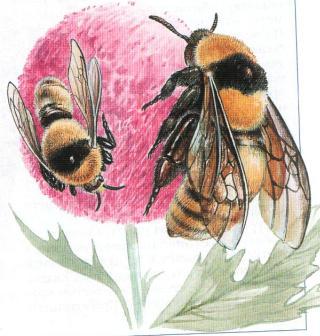 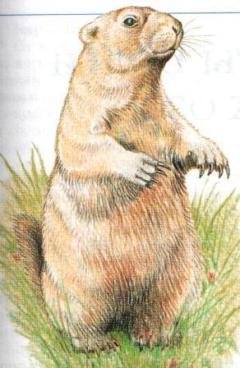 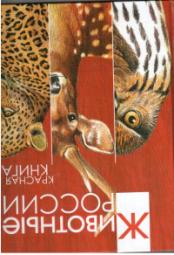 ШМЕЛЬ СТЕПНОЙ
БАЙБАК
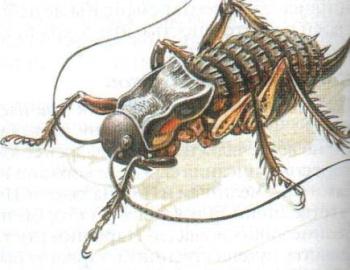 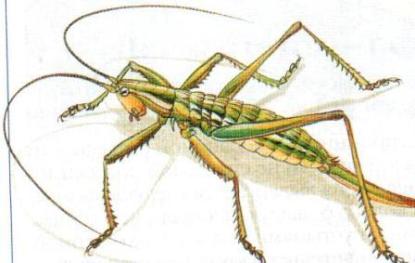 ТОЛСТУН
 МНОГОБУГОРЧАТЫЙ
СТЕПНАЯ ДЫБКА
ТЮВИК
ЗАНЯТИЯ ЛЮДЕЙ, ЖИВУЩИХ В СТЕПЯХ
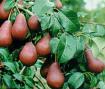 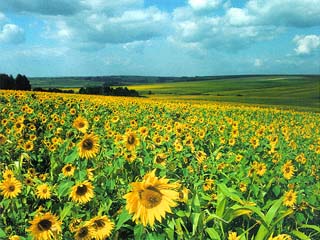 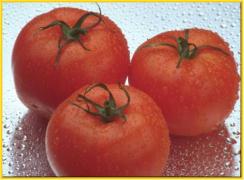 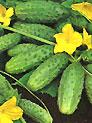 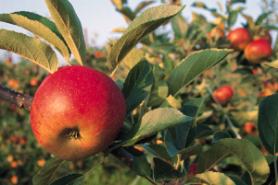 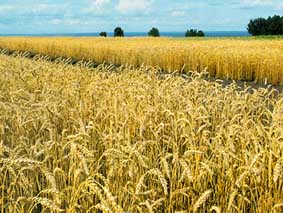 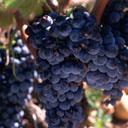 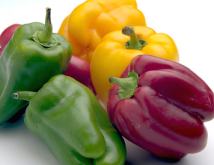 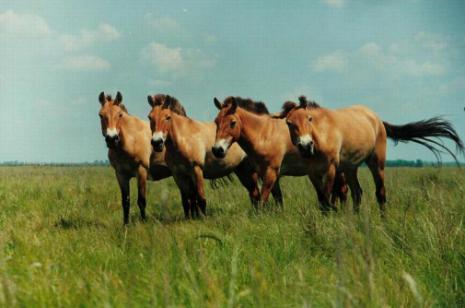 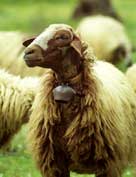 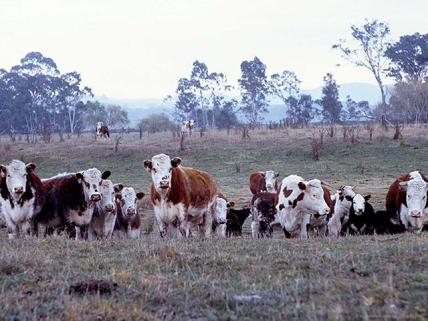 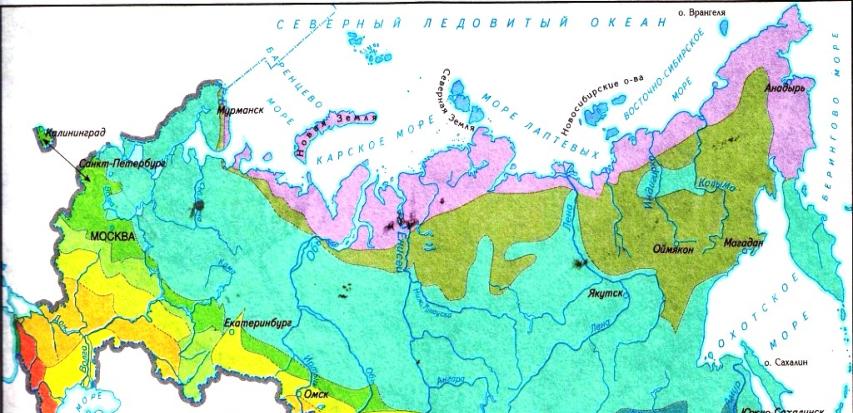